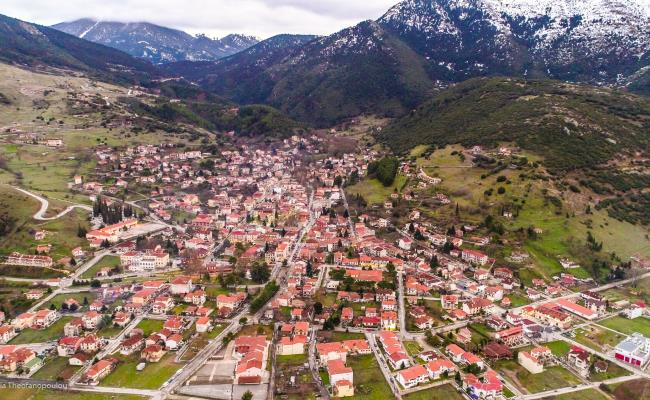 Καλάβρυτα
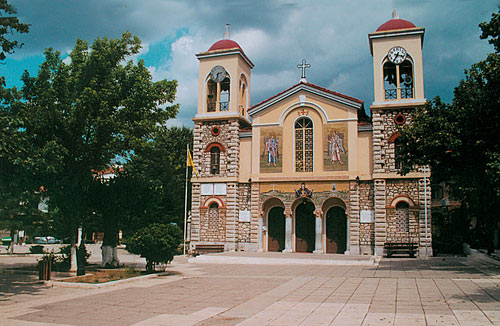 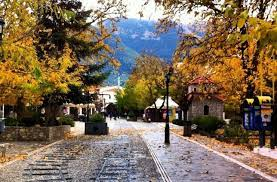 Η εκκλησία στην κεντρική πλατεία των Καλαβρύτων. 
Το αριστερό ρολόι σταμάτησε όταν άρχισε η σφαγή 
του ανδρ. πληθυσμού από τους Γερμανούς το 1943
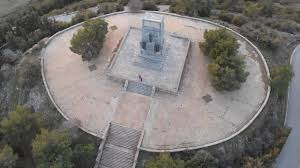 Πανελλήνιο Ηρώο της Επανάστασης του 1821
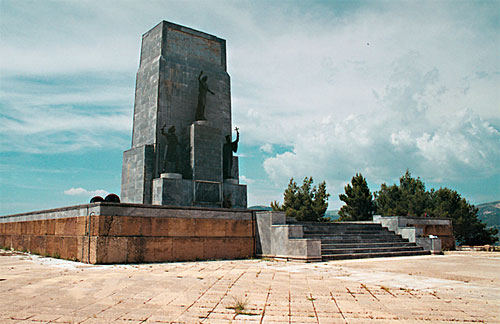 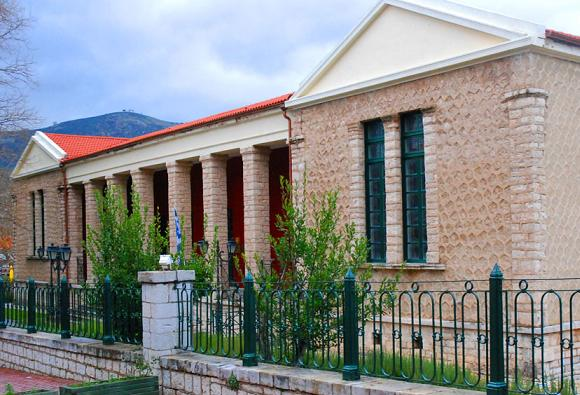 Καλάβρυτα
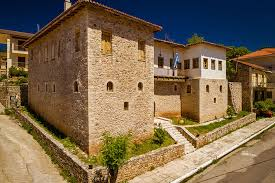 Μουσείο Ολοκαυτώματος
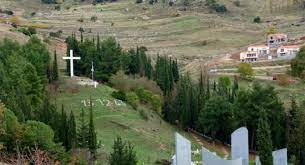 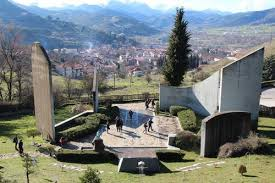 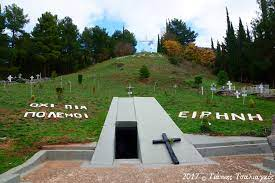 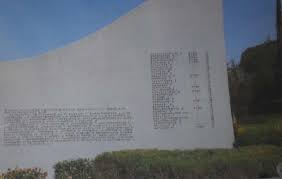 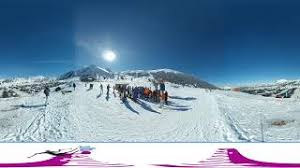 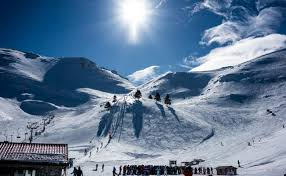 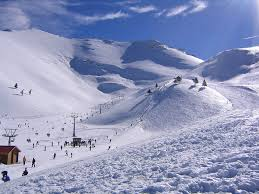 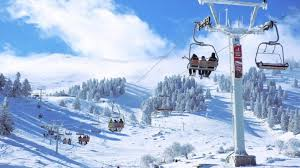 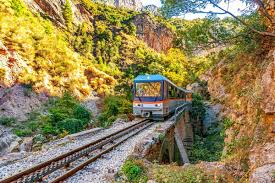 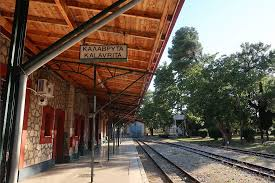 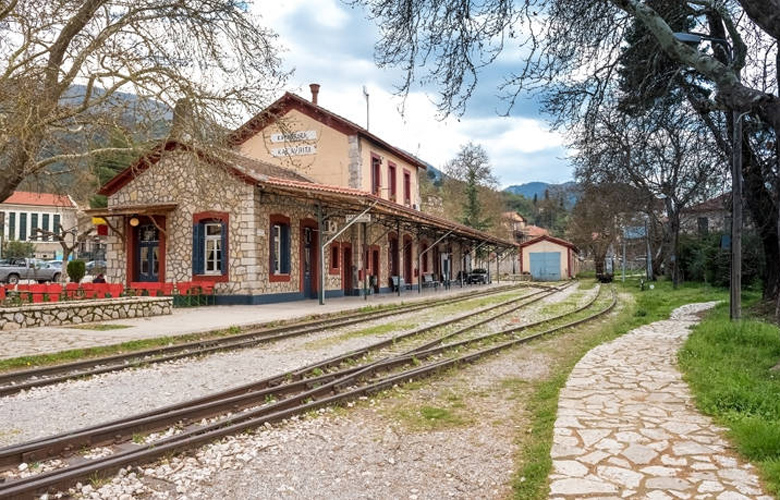 Οδοντωτός
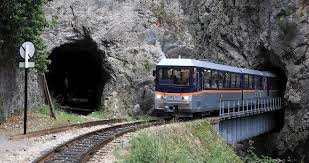 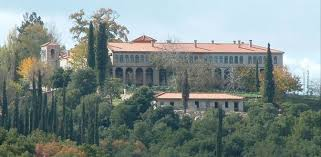 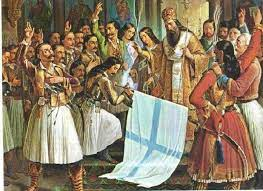 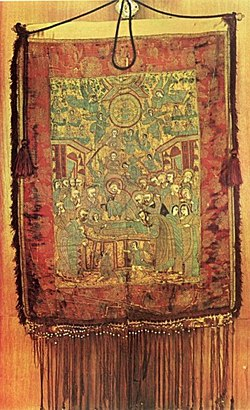 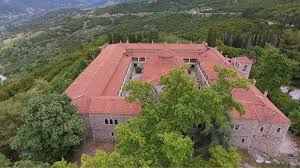 Ιερά Μονή Αγίας Λαύρας
Πολύτιμα κειμήλια, λάβαρα
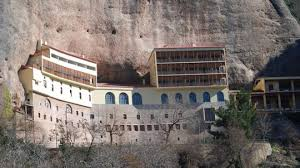 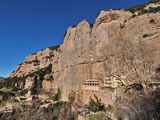 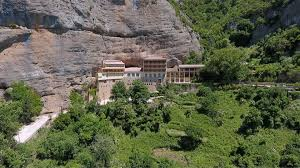 Μεγάλο Σπήλαιο
(αντίσταση κατά του 
Ιμπραήμ Πασά)
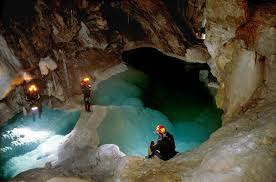 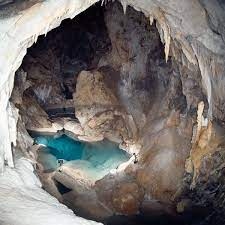 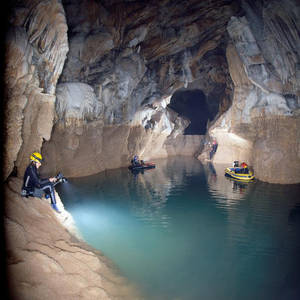 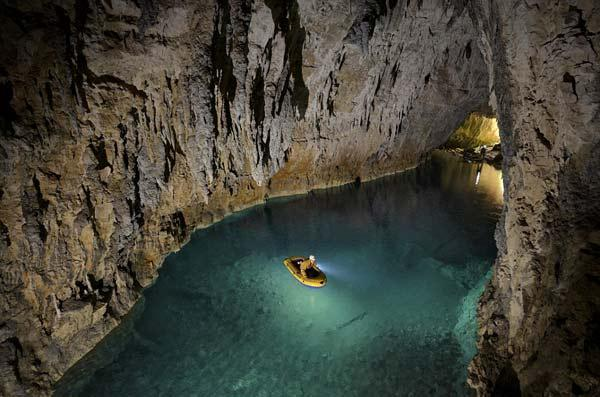 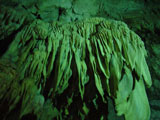 Σπηλαίο Λιμνών
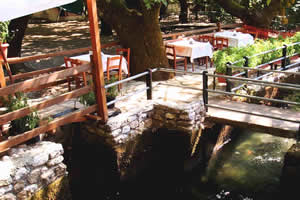 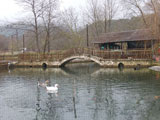 Πλανητέρο -
Πηγές Αροάνιου Ποταμού
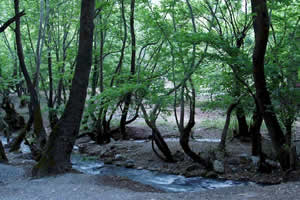 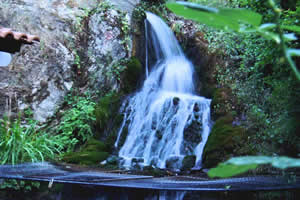